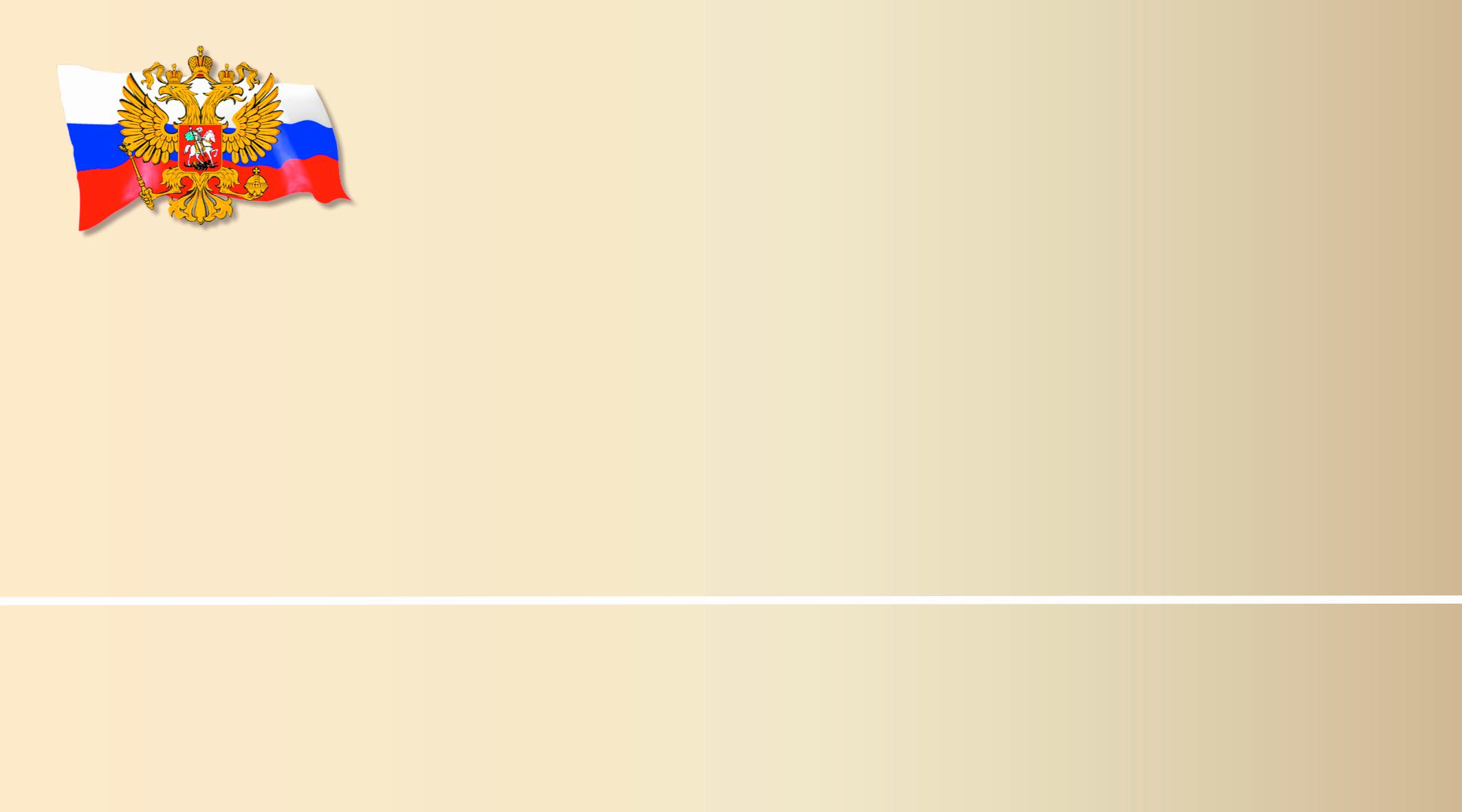 Мои права и обязанности!
Подготовила ученица 
8 «Б» класса 
МБОУ  СОШ № 6 
г. Красный Сулин
 Ростовской области 
Котенко Ярослава
!
Подготовила ученица 8 «Б» класса
МБОУ СОШ № 6
Г. Красный Сулин
Котенко Ярослава Владимировна
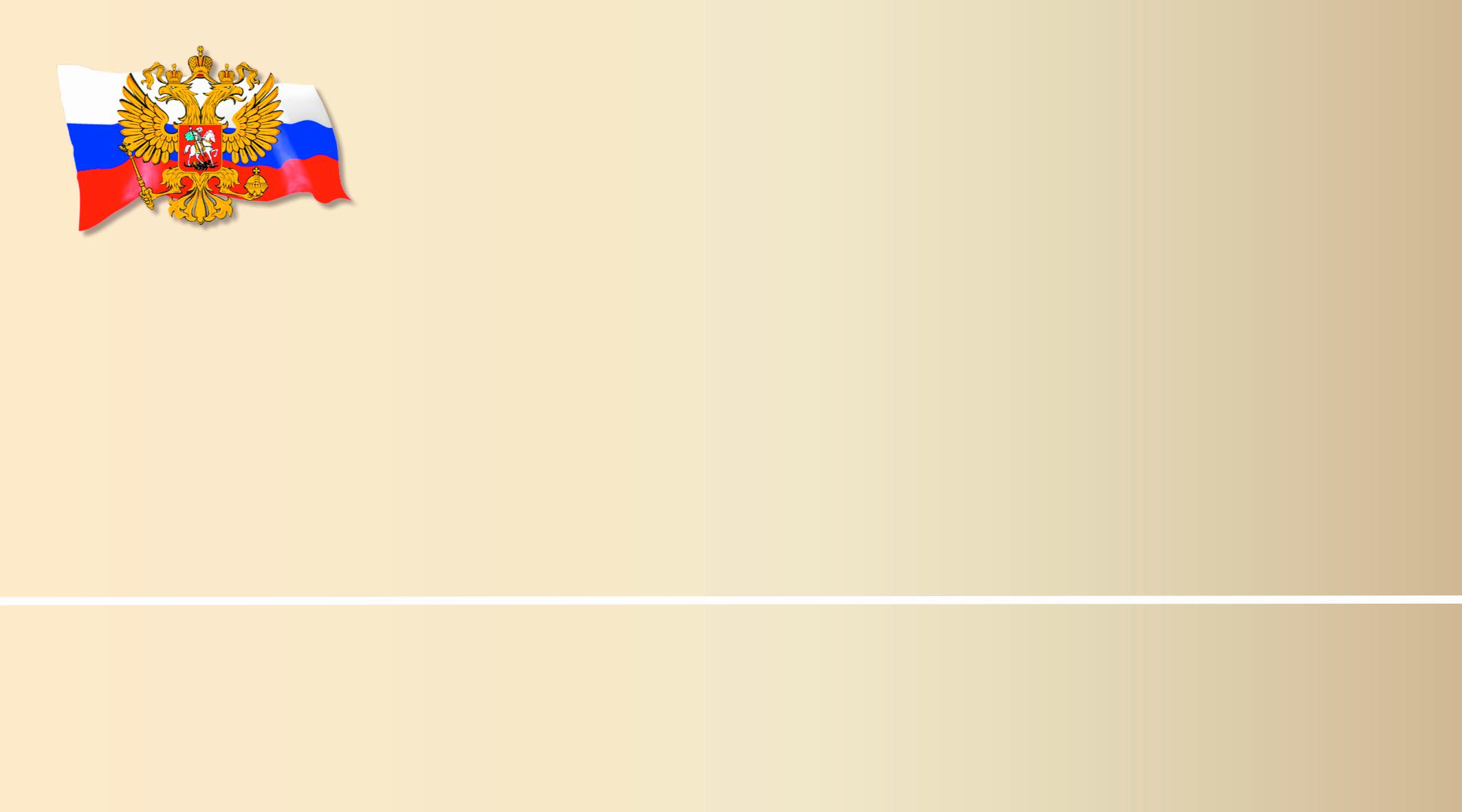 Что такое право и обязанность?
Что такое право и обязанность?
Право — это совокупность общеобязательных правил поведе­ния, установленных или санкционированных государством. За их на­рушение применяются различные меры государственного воздей­ствия
Обязанность-правила, нормы поведения, которые должны соблюдаться, выполняться постоянно или в определённой ситуации всеми гражданами какой-либо страны.
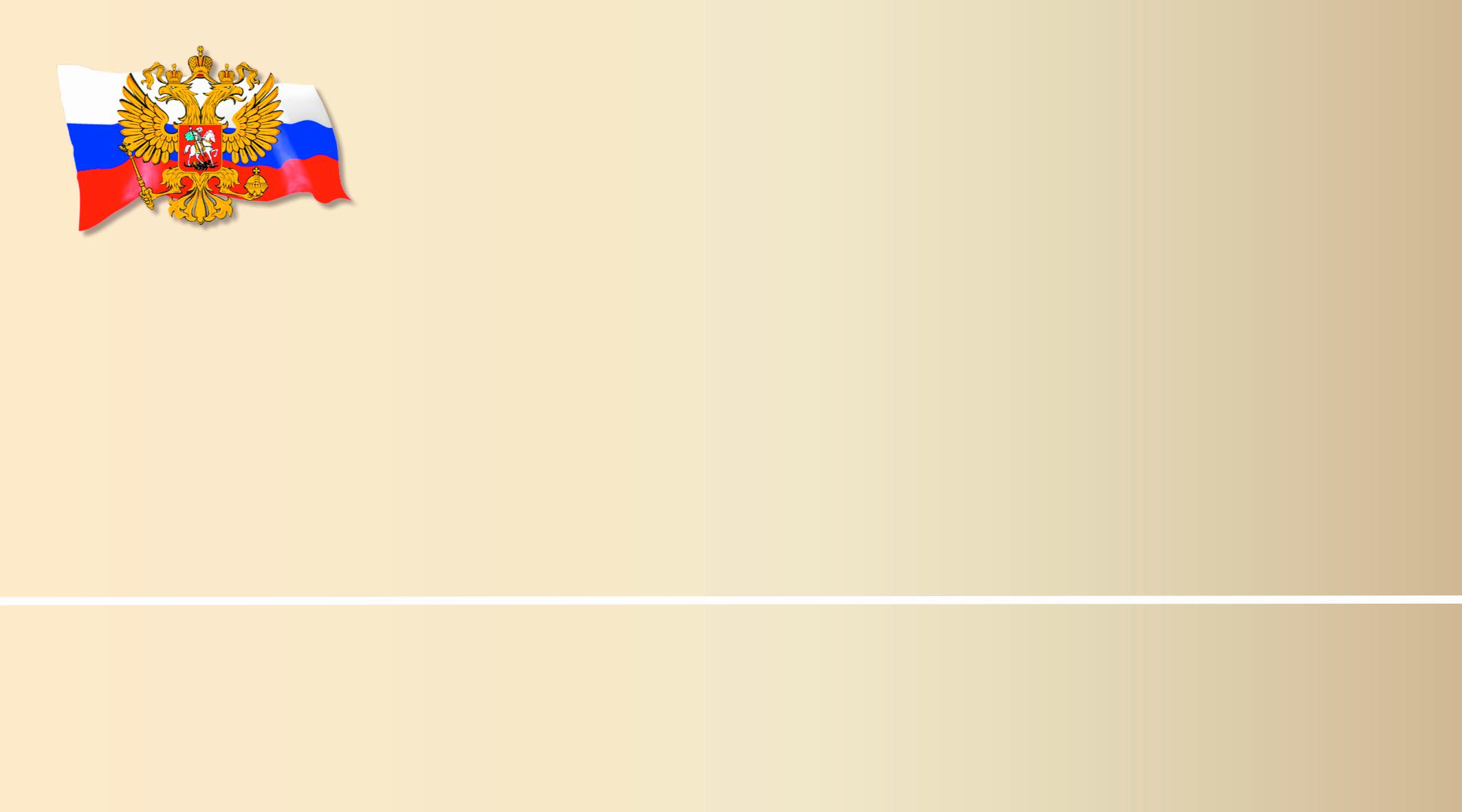 Право на жизнь
 Ст. 20 Конституции РФ
1. Каждый имеет право на жизнь.
2. Смертная казнь впредь до ее отмены может устанавливаться федеральным законом в качестве исключительной меры наказания за особо тяжкие преступления против жизни при предоставлении обвиняемому права на рассмотрение его дела судом с участием присяжных заседателей.
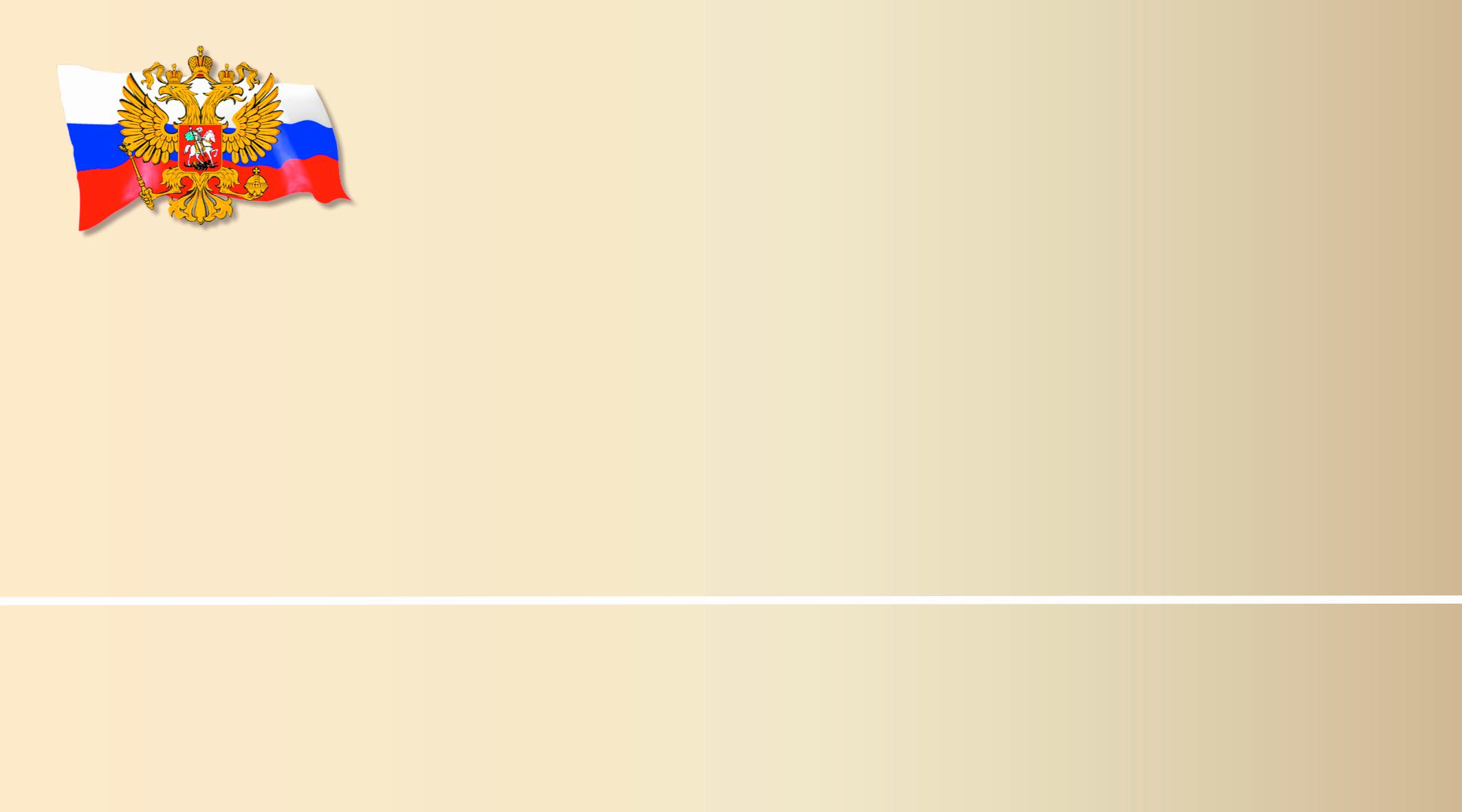 Я имею право на жизнь
Это право дано мне с рождения.
С первым вздохом и сердцебиением
Я имею право на жизнь!

Я живу и имею права
На любовь, на надежду и веру:
Не частями, а в полную меру
Я живу и имею права!
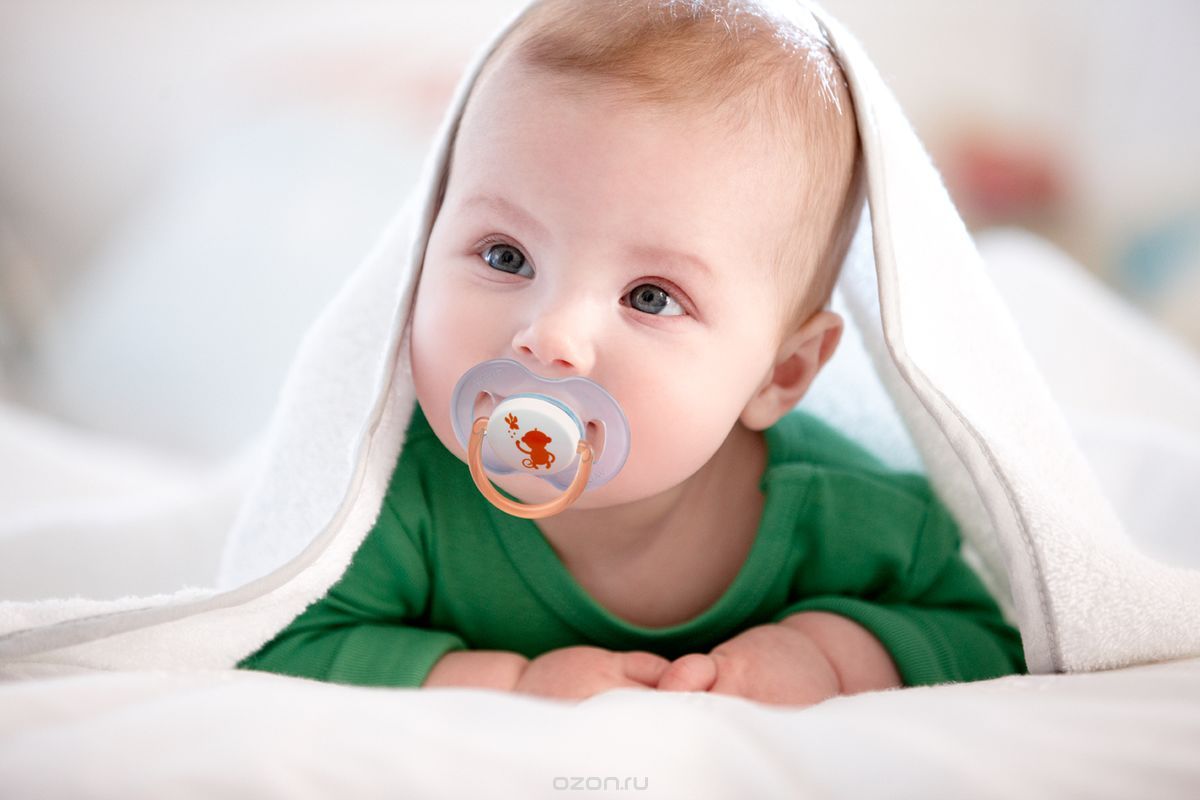 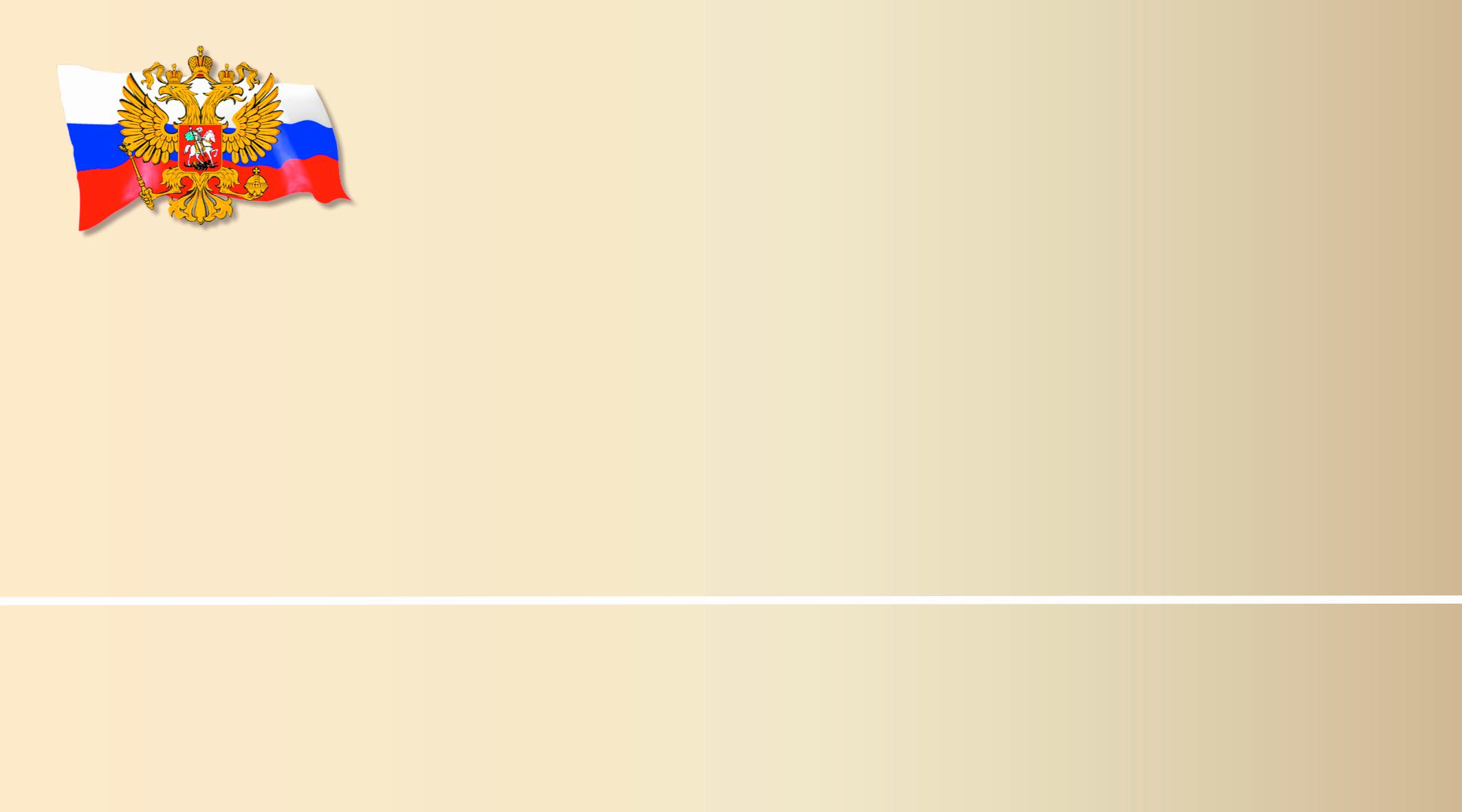 Право на воспитание  в семье
Ст. 38 Конституции РФ
1. Материнство и детство, семья находятся под защитой государства.
2. Забота о детях, их воспитание - равное право и обязанность родителей.
3. Трудоспособные дети, достигшие 18 лет, должны заботиться о нетрудоспособных родителях.
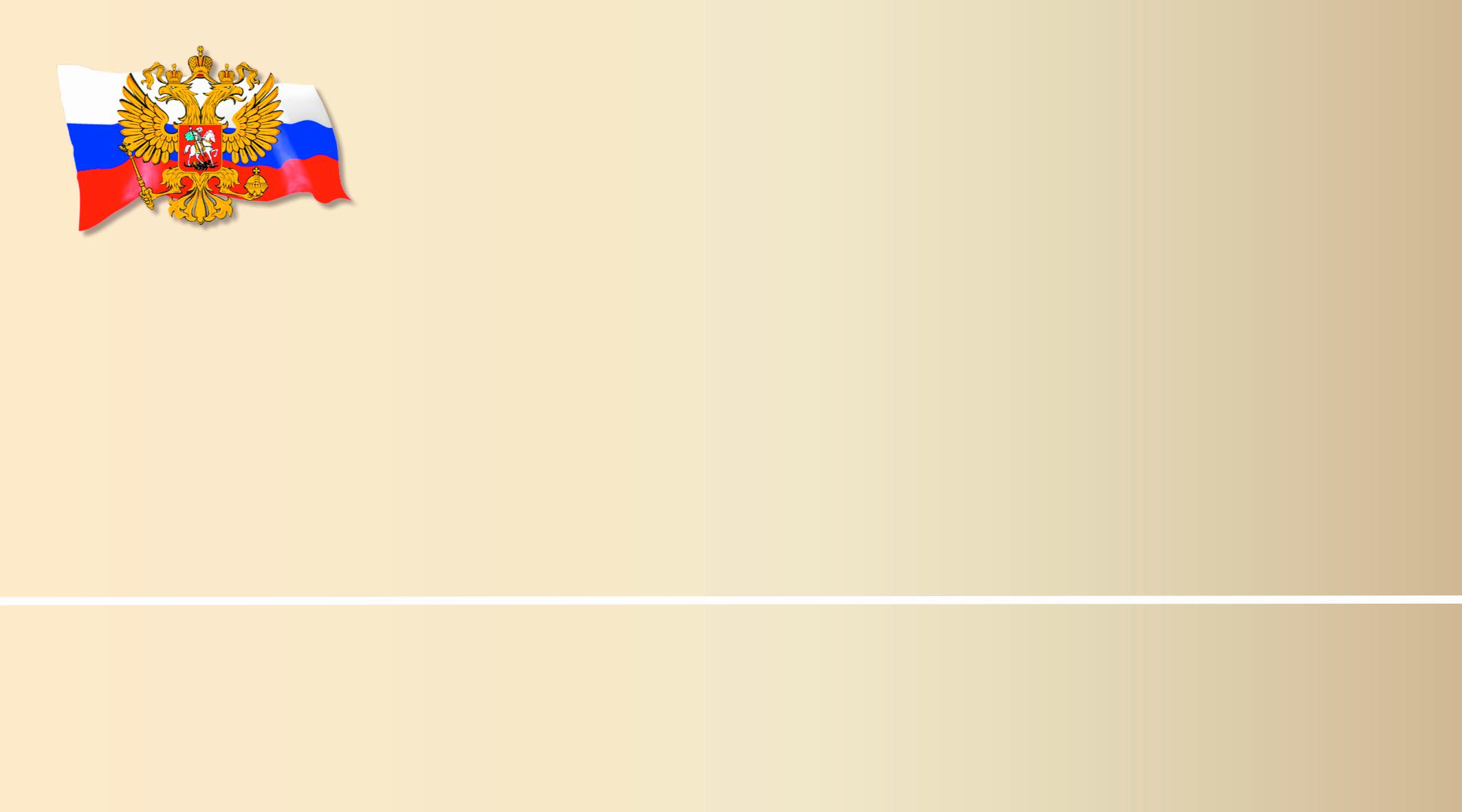 Имею право на семью!
Что бы жизнь честней была
Надо знать свои права. 
И рассказывать с пеленок:
Право должен знать ребенок!
Право жить в семье своей,
И воспитываться в ней.
И в совместном проживании
Получать к себе внимание.
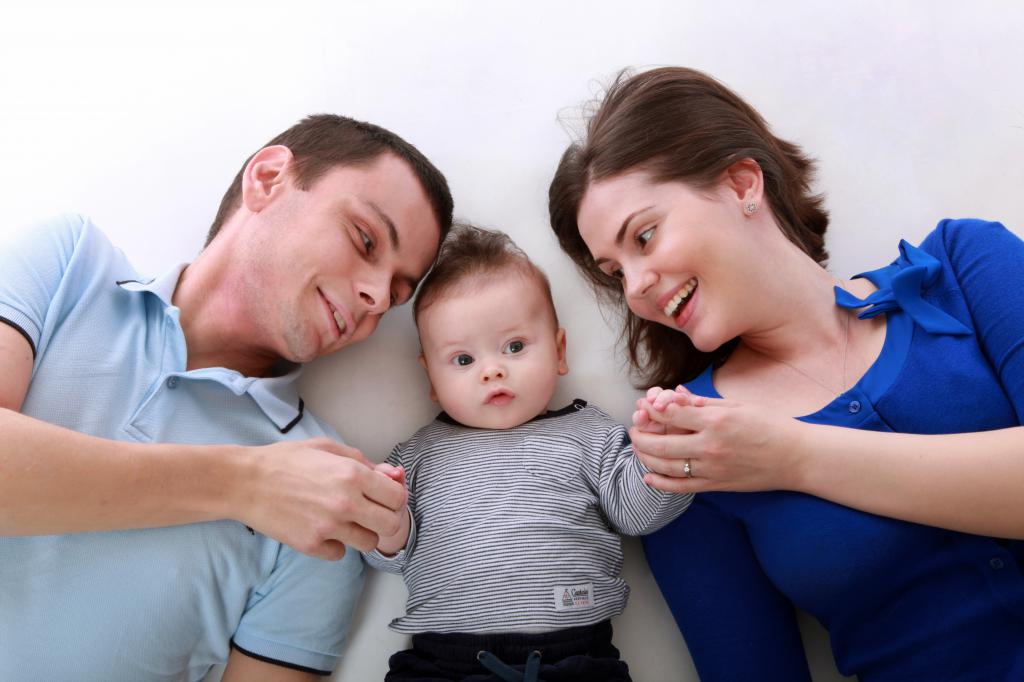 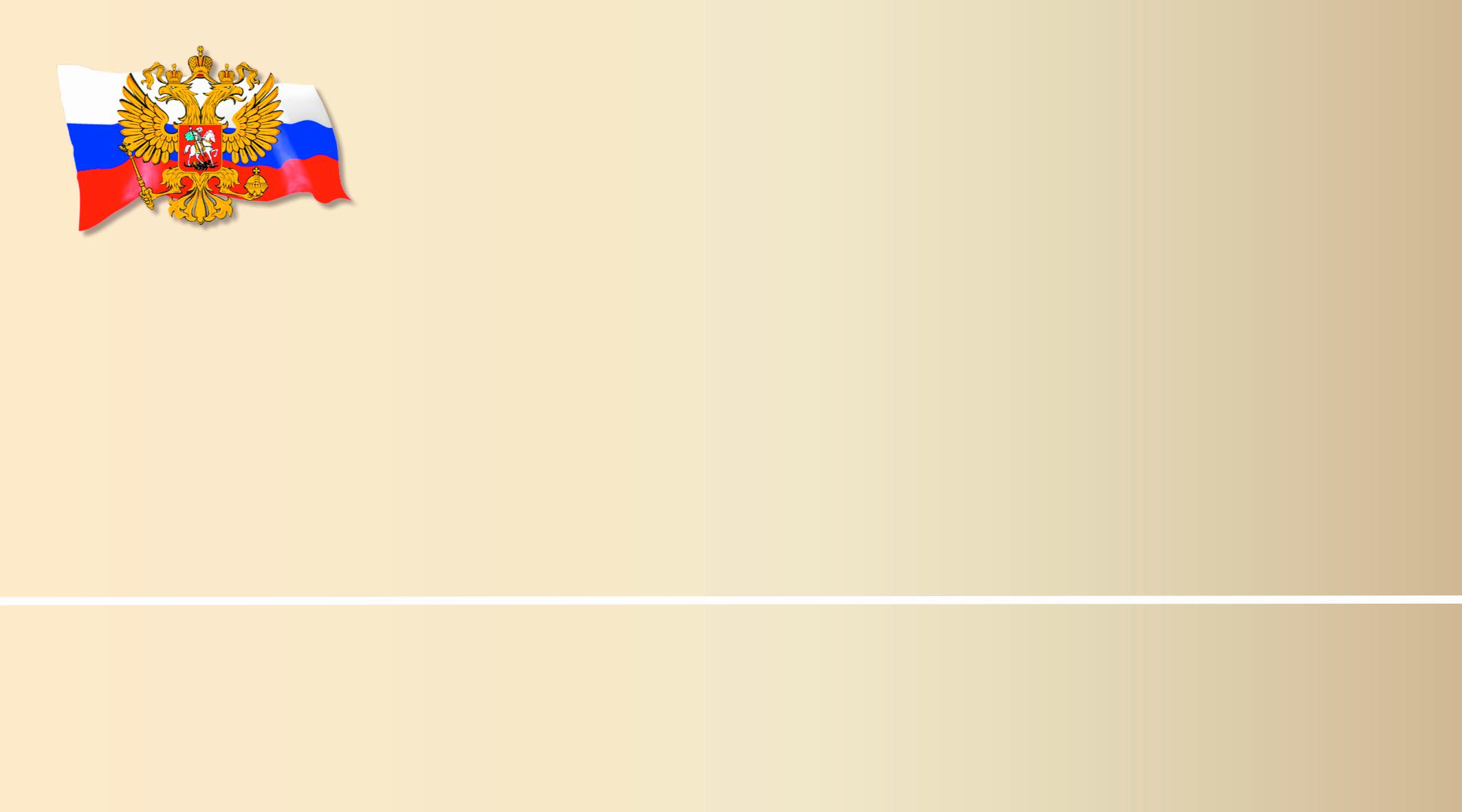 Право на образование
Ст. 43 Конституции РФ
1. Каждый имеет право на образование.
2. Гарантируются общедоступность и бесплатность дошкольного, основного общего и среднего профессионального образования в государственных или муниципальных образовательных учреждениях и на предприятиях.
3. Каждый вправе на конкурсной основе бесплатно получить высшее образование в государственном или муниципальном образовательном учреждении и на предприятии.
4. Основное общее образование обязательно. Родители или лица, их заменяющие, обеспечивают получение детьми основного общего образования.
5. Российская Федерация устанавливает федеральные государственные образовательные стандарты, поддерживает различные формы образования и самообразования
.
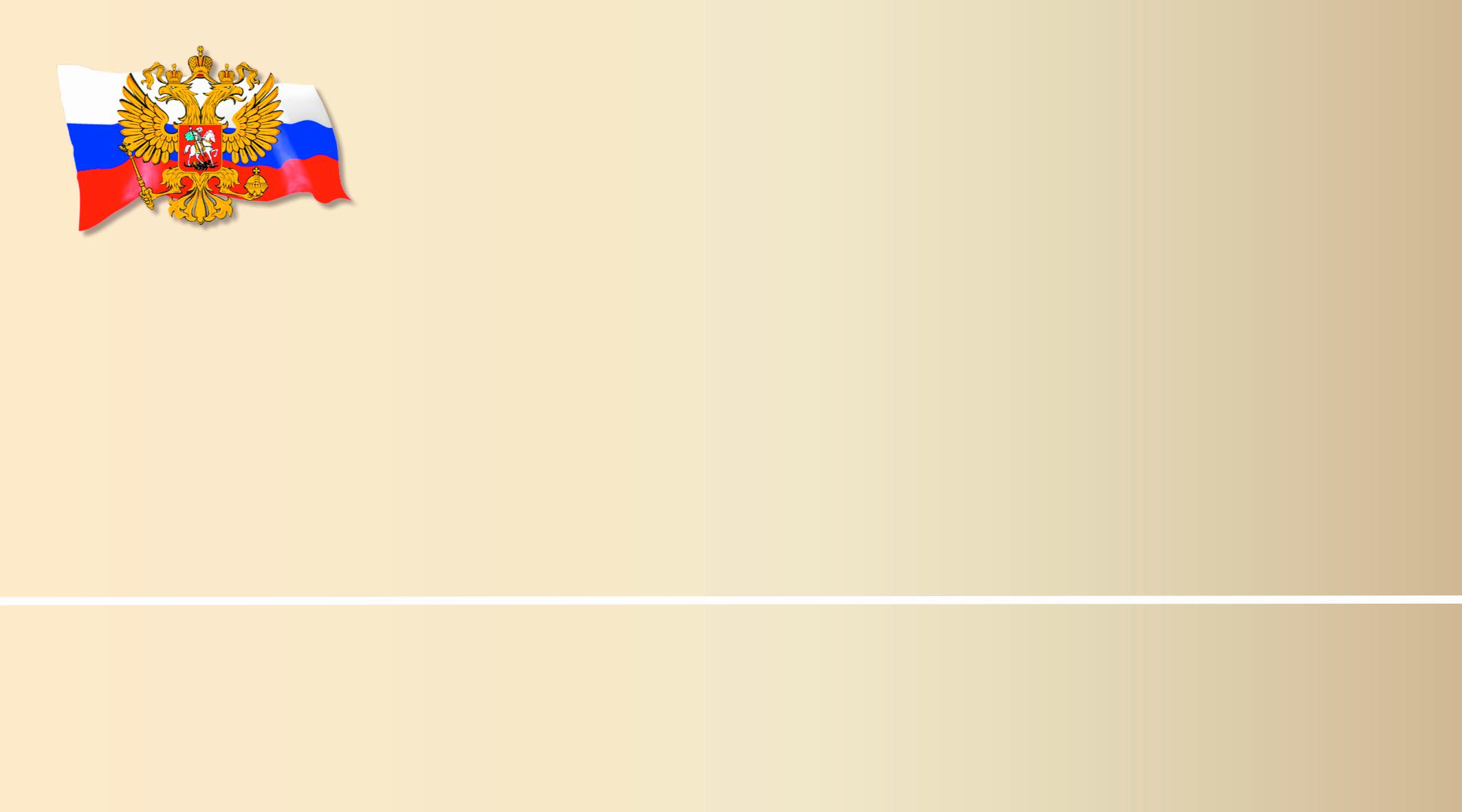 Право на свободу и на личную неприкосновенность
Ст. 22 Конституции РФ
1. Каждый имеет право на свободу и личную неприкосновенность.
2. Арест, заключение под стражу и содержание под стражей допускаются только по судебному решению. До судебного решения лицо не может быть подвергнуто задержанию на срок более 48 часов.
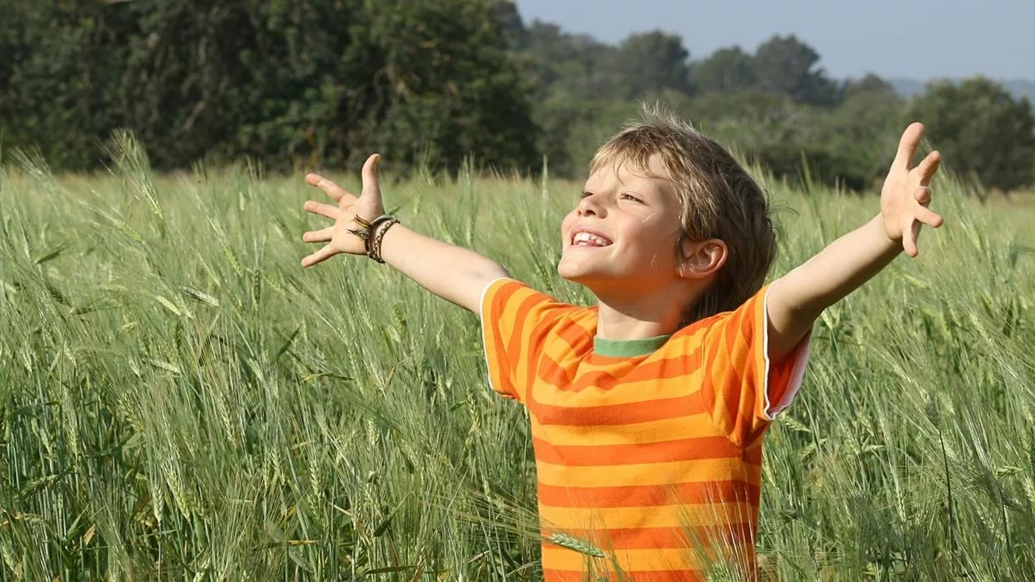 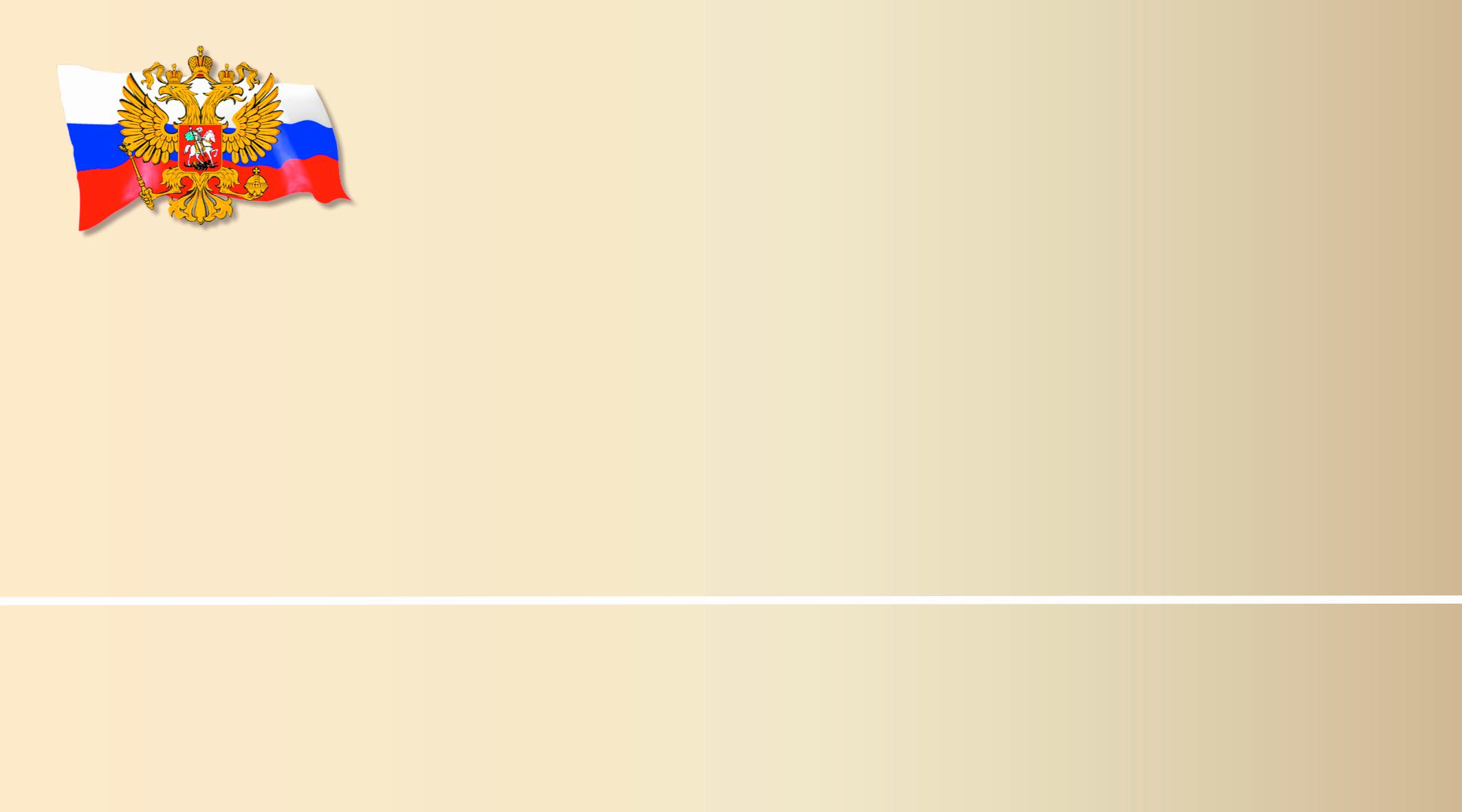 Право на жилище
Ст. 40 Конституции РФ
1. Каждый имеет право на жилище. Никто не может быть произвольно лишен жилища.
2. Органы государственной власти и органы местного самоуправления поощряют жилищное строительство, создают условия для осуществления права на жилище.
3. Малоимущим, иным указанным в законе гражданам, нуждающимся в жилище, оно предоставляется бесплатно или за доступную плату из государственных, муниципальных и других жилищных фондов в соответствии с установленными законом нормами
.
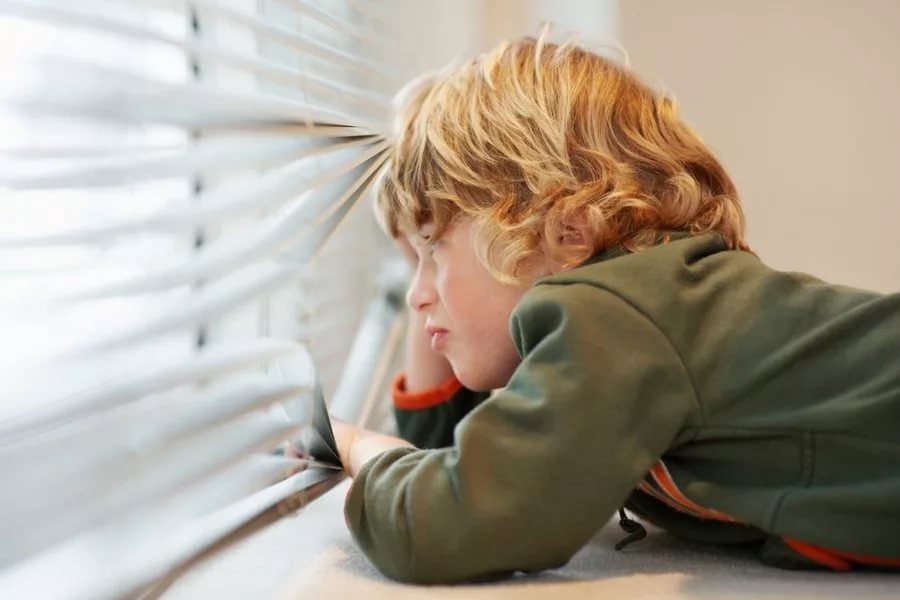 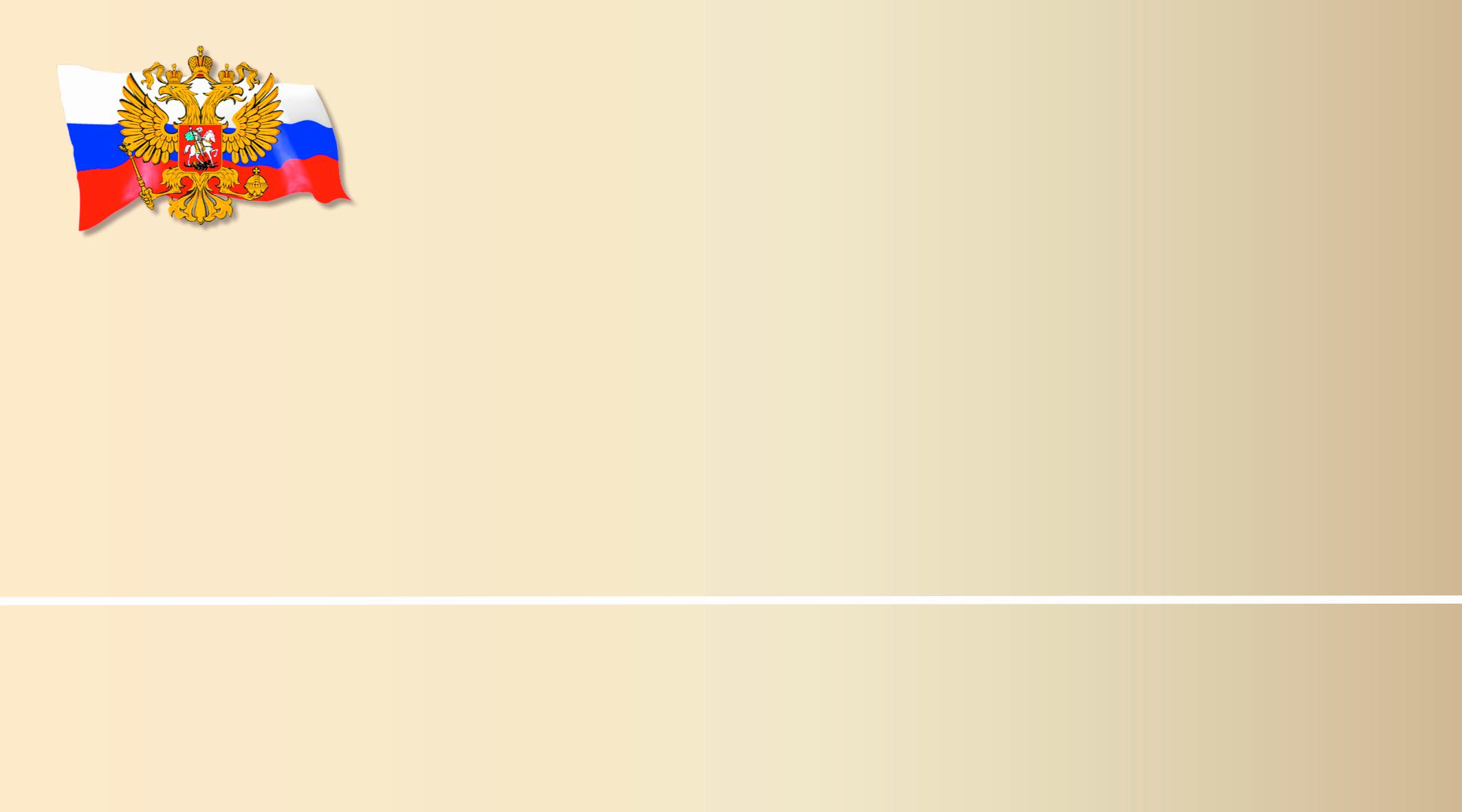 Право на медицинскую помощь и охрану здоровья
Ст. 41 Конституции РФ
1. Каждый имеет право на охрану здоровья и медицинскую помощь. Медицинская помощь в государственных и муниципальных учреждениях здравоохранения оказывается гражданам бесплатно за счет средств соответствующего бюджета, страховых взносов, других поступлений.
2. В Российской Федерации финансируются федеральные программы охраны и укрепления здоровья населения, принимаются меры по развитию государственной, муниципальной, частной систем здравоохранения, поощряется деятельность, способствующая укреплению здоровья человека, развитию физической культуры и спорта, экологическому и санитарно-эпидемиологическому благополучию.
3. Сокрытие должностными лицами фактов и обстоятельств, создающих угрозу для жизни и здоровья людей, влечет за собой ответственность в соответствии с федеральным законом.
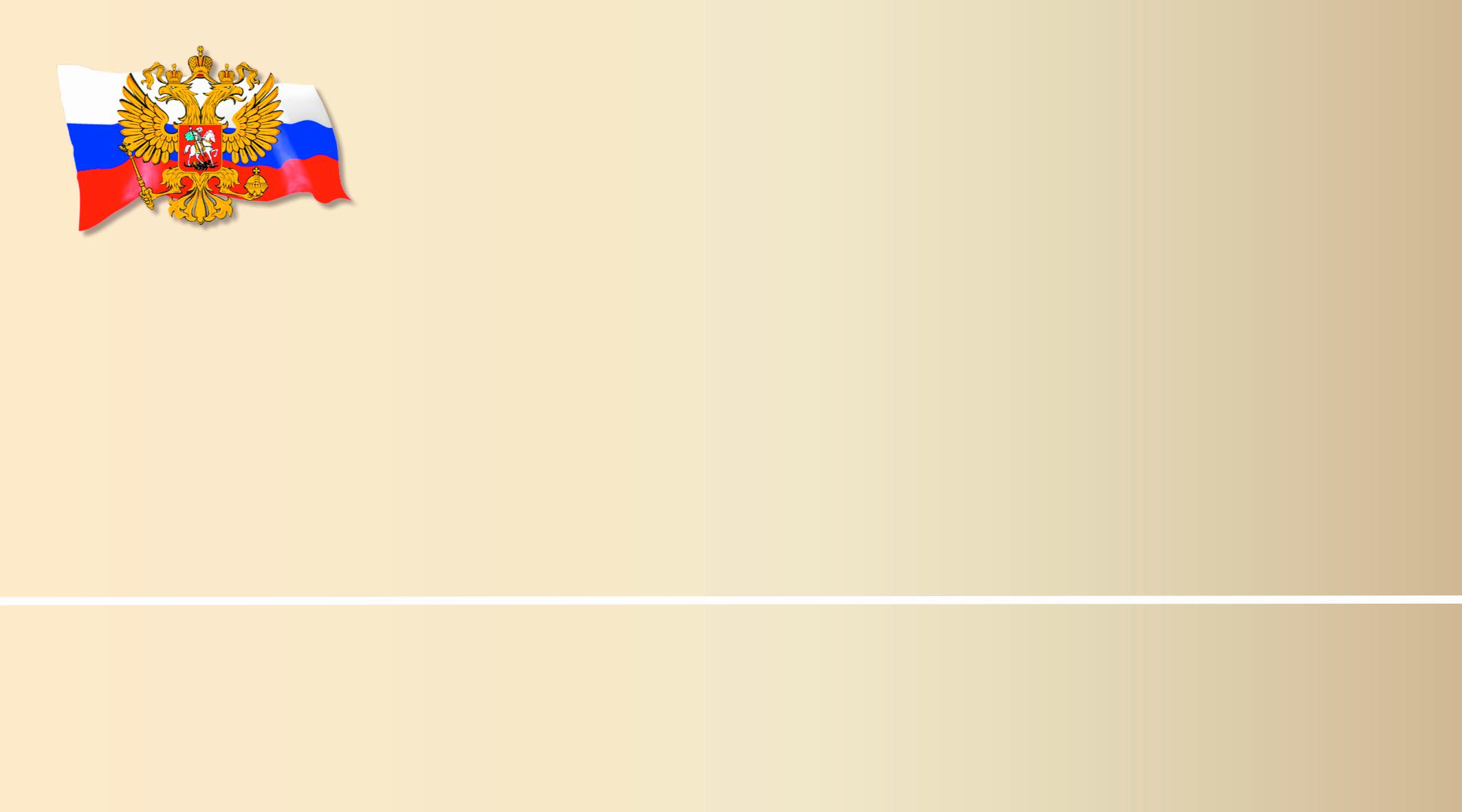 Каждый гражданин обязан:
Соблюдать Конституцию РФ и законы 
Платить законно установленные налоги и сборы
Сохранять природу и окружающую среду, бережно относиться к природным богатствам
Заботиться о сохранении исторического и культурного наследия, беречь памятники истории и культуры
Защита Отечества  является долгом и обязанностью гражданина РФ
Основное общее образование обязательно. Родители или лица,  их заменяющие, обеспечивают получение детьми основного общего образование
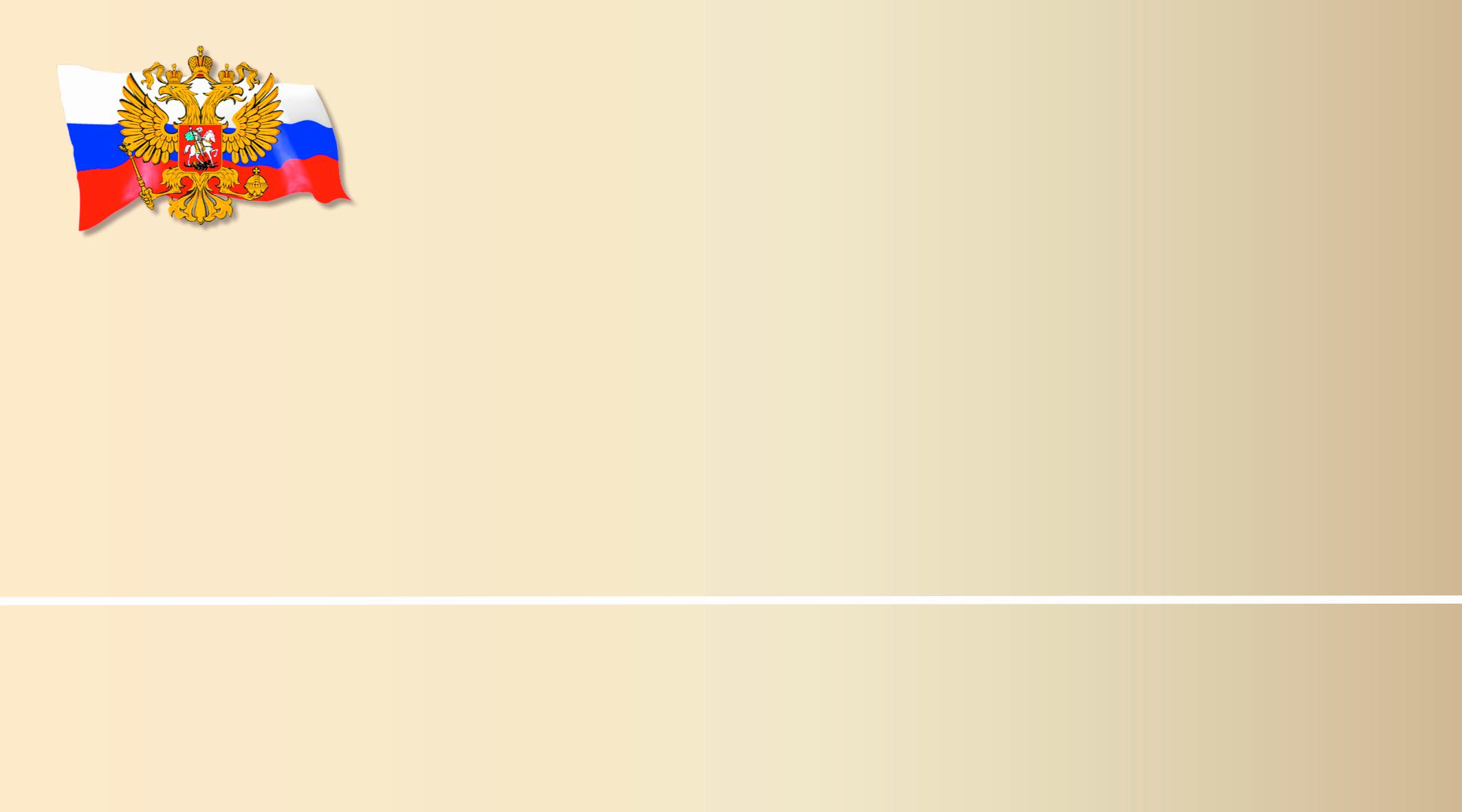 Мои обязанности сегодня:
Получить основное общее образование
Получить основное общее образование
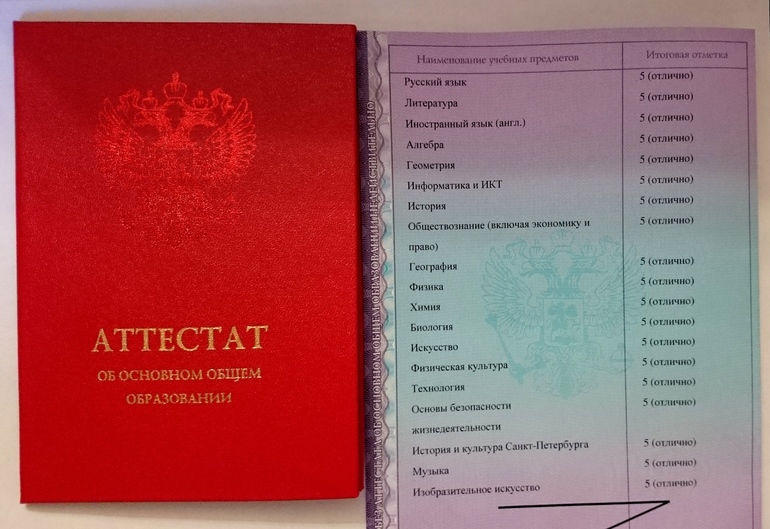 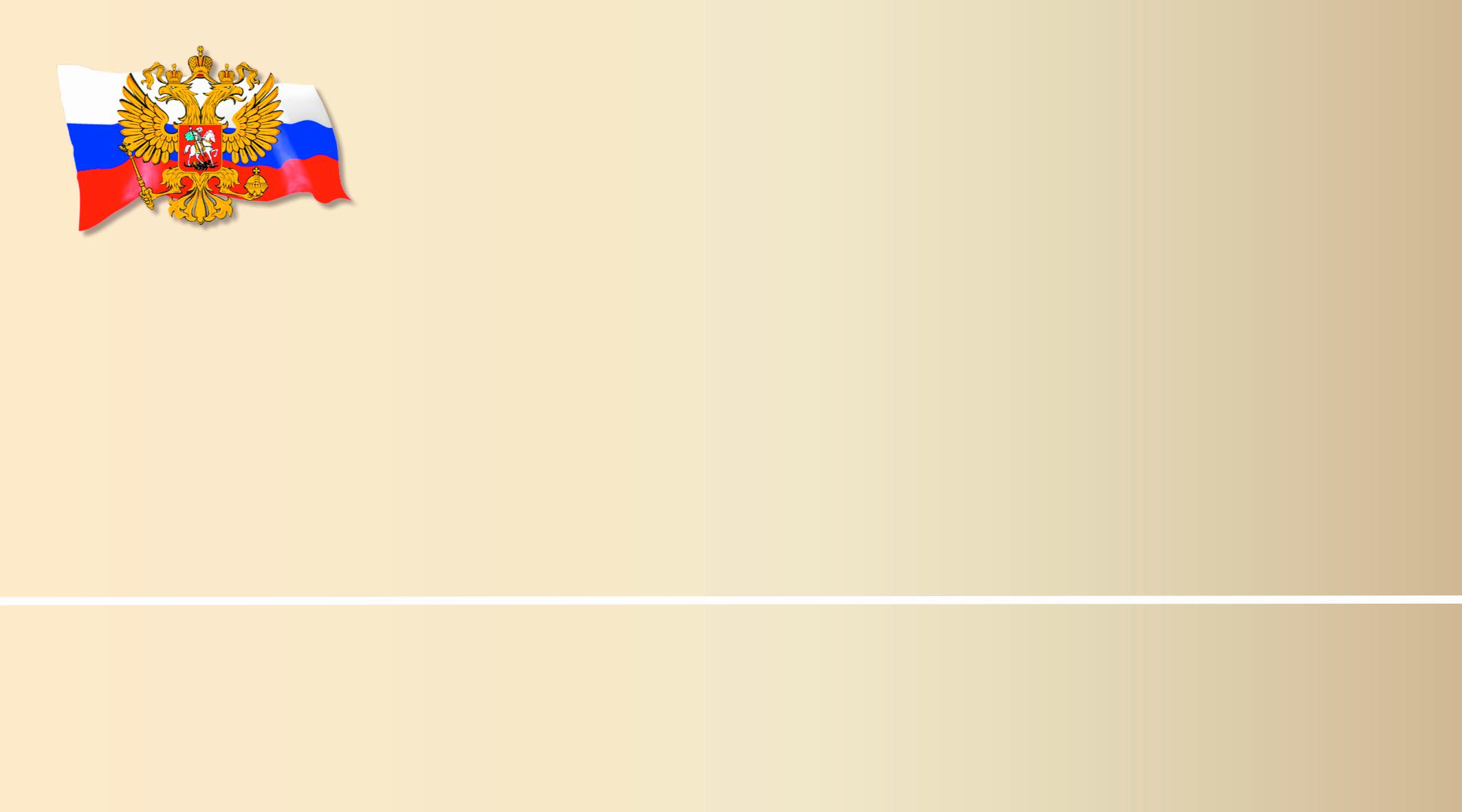 Соблюдать устав  школы
Соблюдать устав школы
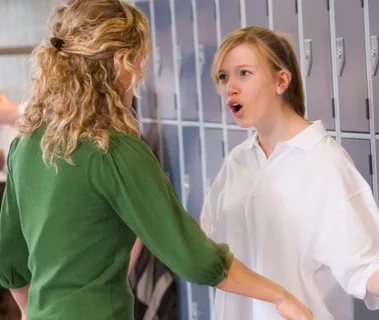 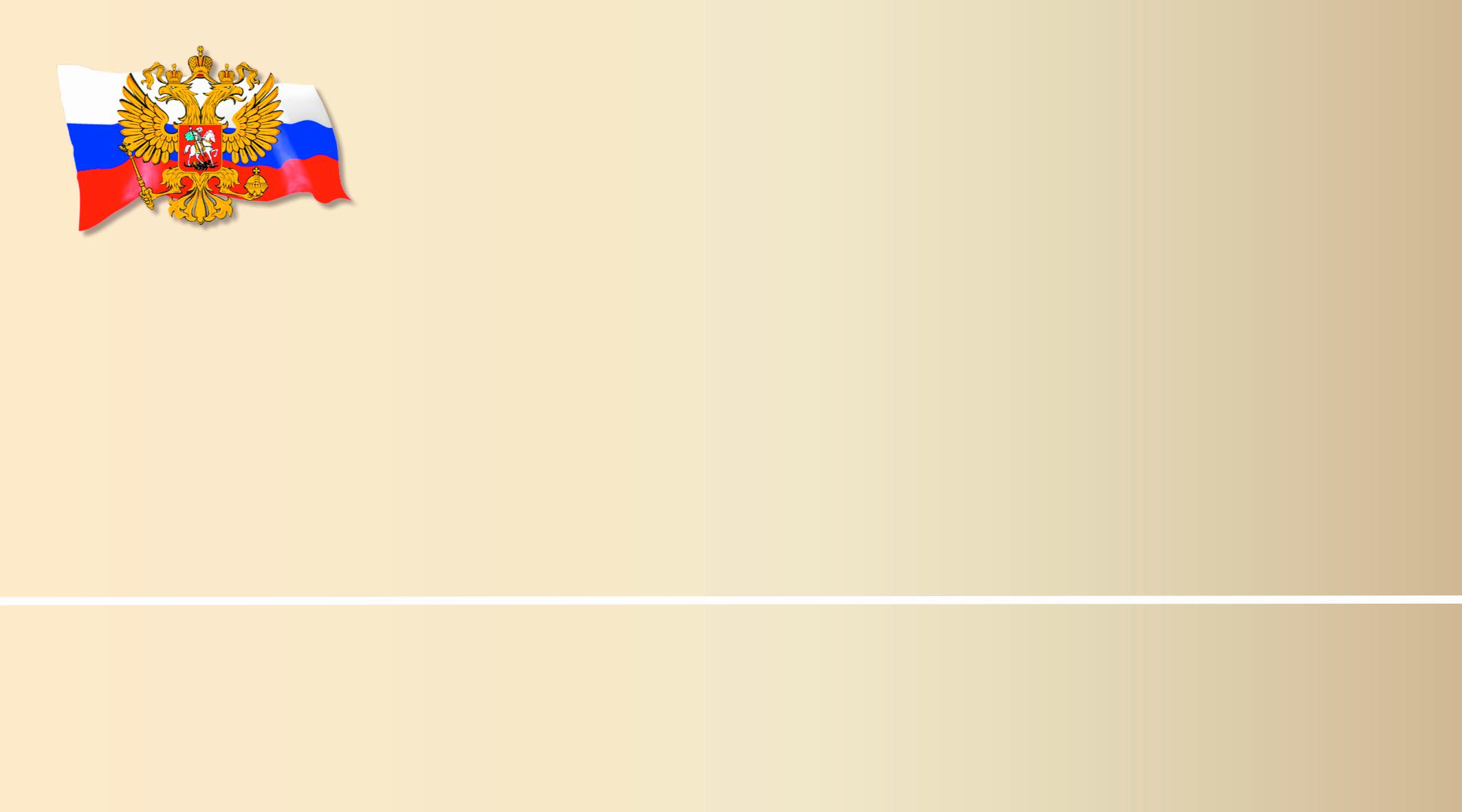 Сохранять природу и окружающую среду, бережно относиться к природным богатствам;
Заботиться о сохранении исторического и культурного наследия, беречь памятники истории и культуры;
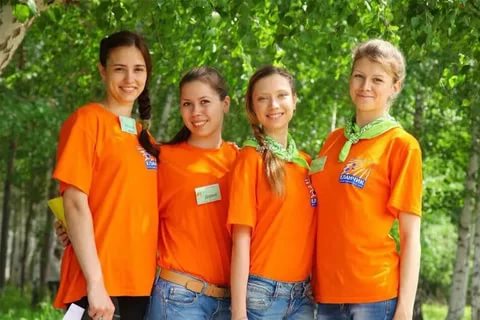 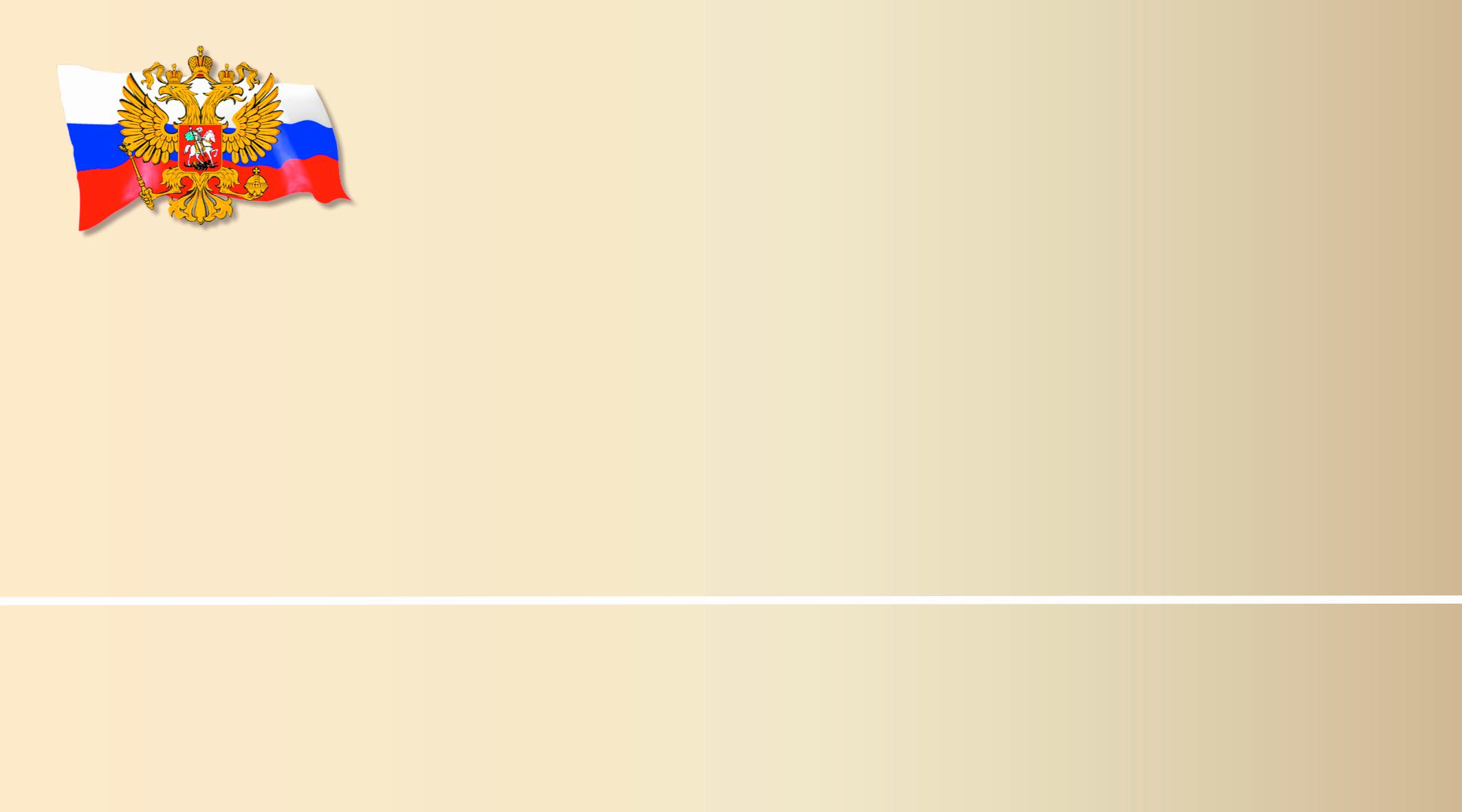 Мы все свободны
И все имеем равные права.Возможностей так много,А жизнь у нас одна.Мы все равны,Перед судом, перед законом,Все подтверждаем это делом или словом.